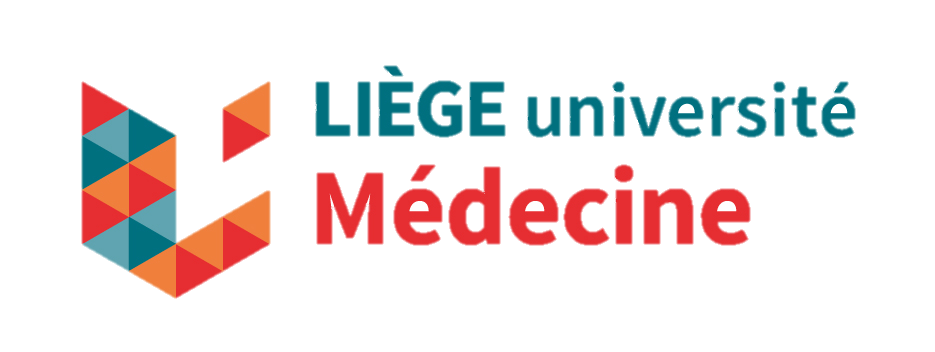 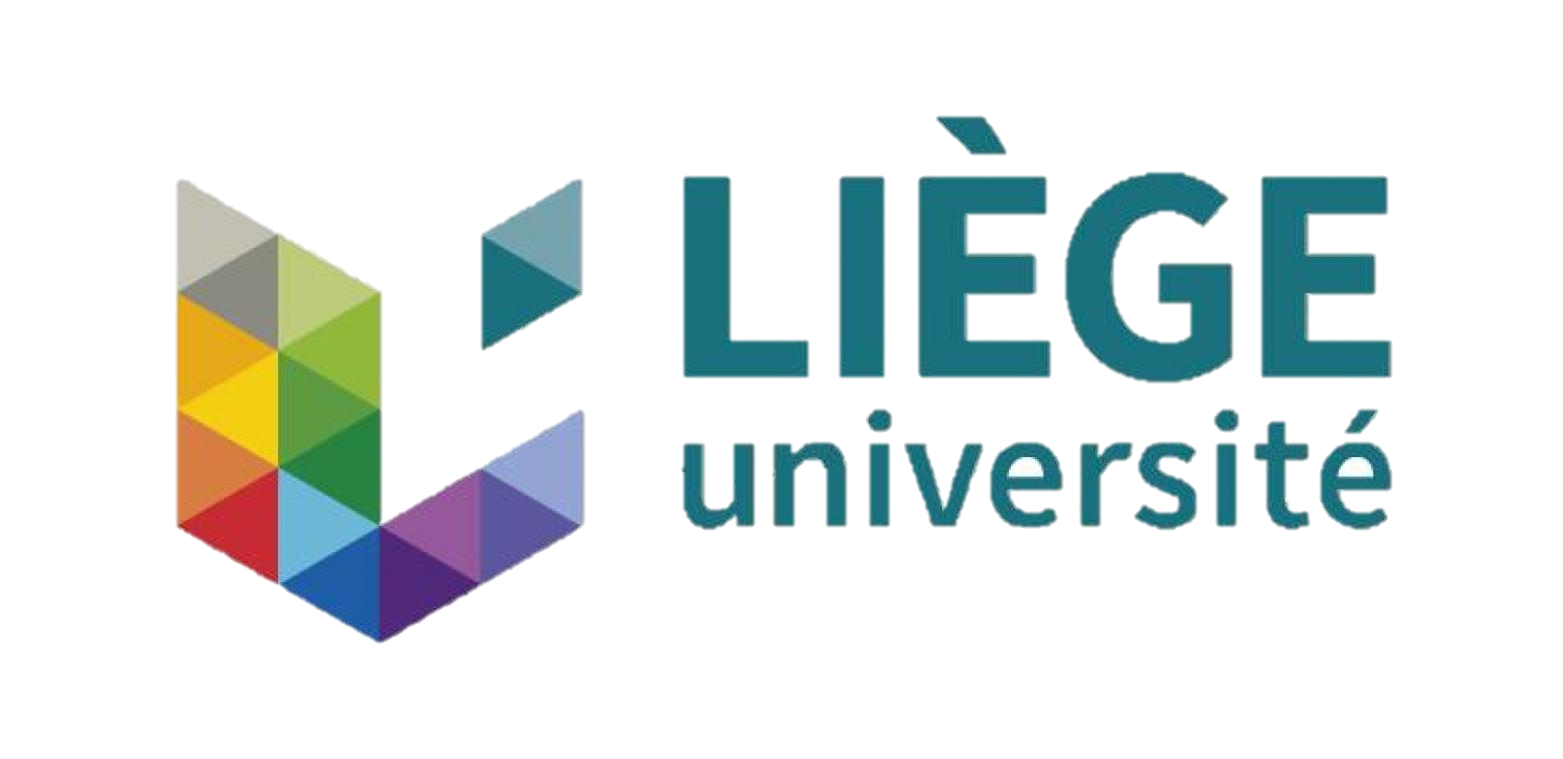 Could elucidating the genetics of POI be just around the corner?
Alix SENTERRE

Uliege – CHR of Huy 1 year intern
Primary or secondary amenorrhea
Infertility
Puberty delay
Stop of growth
Patients below the age of 40
Mood swings
Dyspareunia
Loss of sex drive
Primary ovarian 
insufficancy
(POI)
Which diagnosis ?
Anamnesis
?
Heat waves
Hypogonadotropic
hypogonadism
PCOS
Hypergonadotropic hypogonadism
Pregnancy
Hormonal dosage
FSH 
Œstradiol
bHCG
AMH
Prolactine
Hypergonadotropic
hypogonadism
Definition from ESHRE
Methods of investigation
Follicular pool impairement during embryonic development, 

Accelerated follicular atresia, 

Blocage of follicule maturation
Amenorrhea of at least 4 months

Elevated FSH levels: above 25 UI/L on two dosages 4 weeks apart
Pelvis US study
Etiologies
Genetic ?
Surgical ?
Chimio-/Radio-toxicity ?
Chromosomal ?
Autoimmune
 ?
Why the interest in genetics regarding POI ?
20-25% genetic
Understanding the genetics of POI
Understanding of the pathogenic mechanisms
Prevention ?
Screening ?
Cure ?
Major clinical implications: 
New opportunities of treatment
Optimization of patient care
Infertility
Oocyte bank. Adoption. Cryopreservation impossible: too few follicules
Indeed: actuel treatment ….
Impaired bone mineralisation
CV imparement
ONLY SYMPTOMATIC
HST
HST
Sexual functions
Treatment of the oestrogen deprivation
HST
Depression
HST
Infertility treatment
Today:
PREVENTION
CURE
17 patients: array-CHG analyses
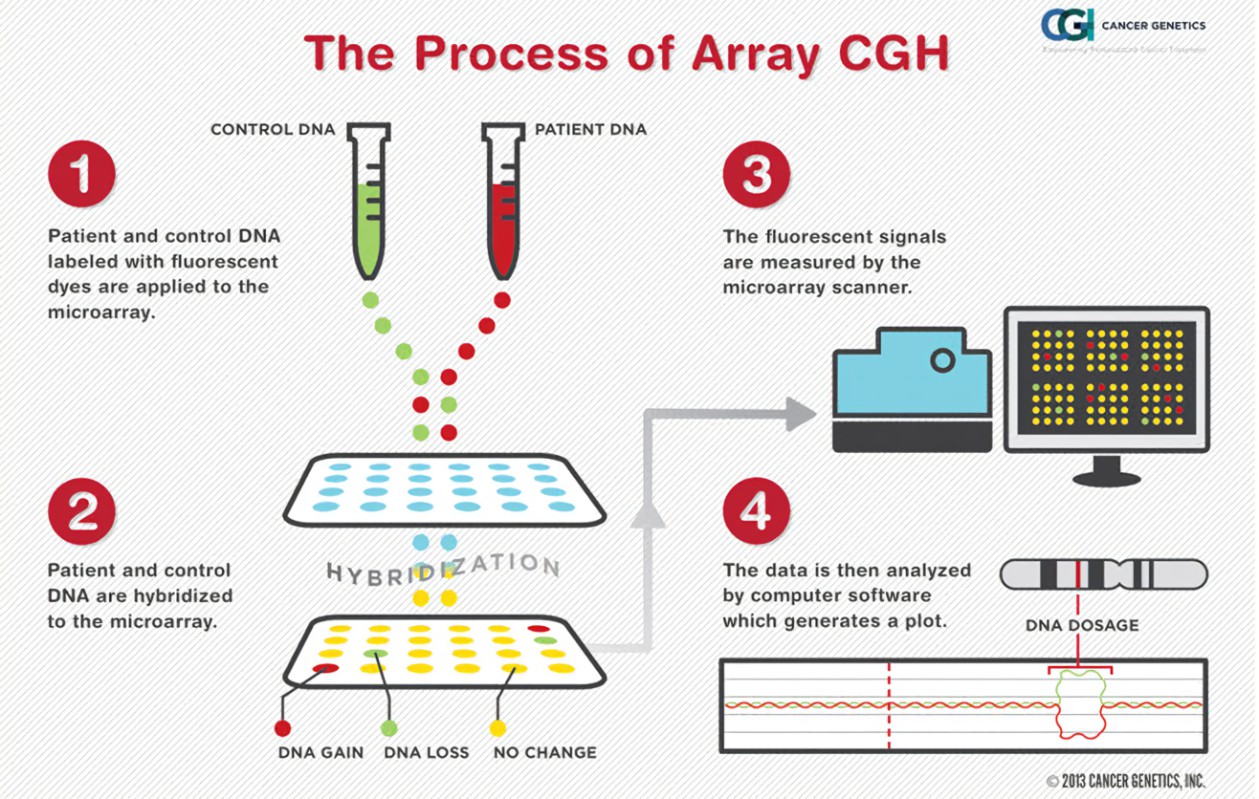 Research method
Deletions - Duplications
Prospective study, patients selected between 2014 et 2021

Initial cohort of 42 patients, other causes of POI excluded

Fragile X premutations and caryotype abnormalities were ruled out: 40 patients remaining
15 patients: gene pannel analysis
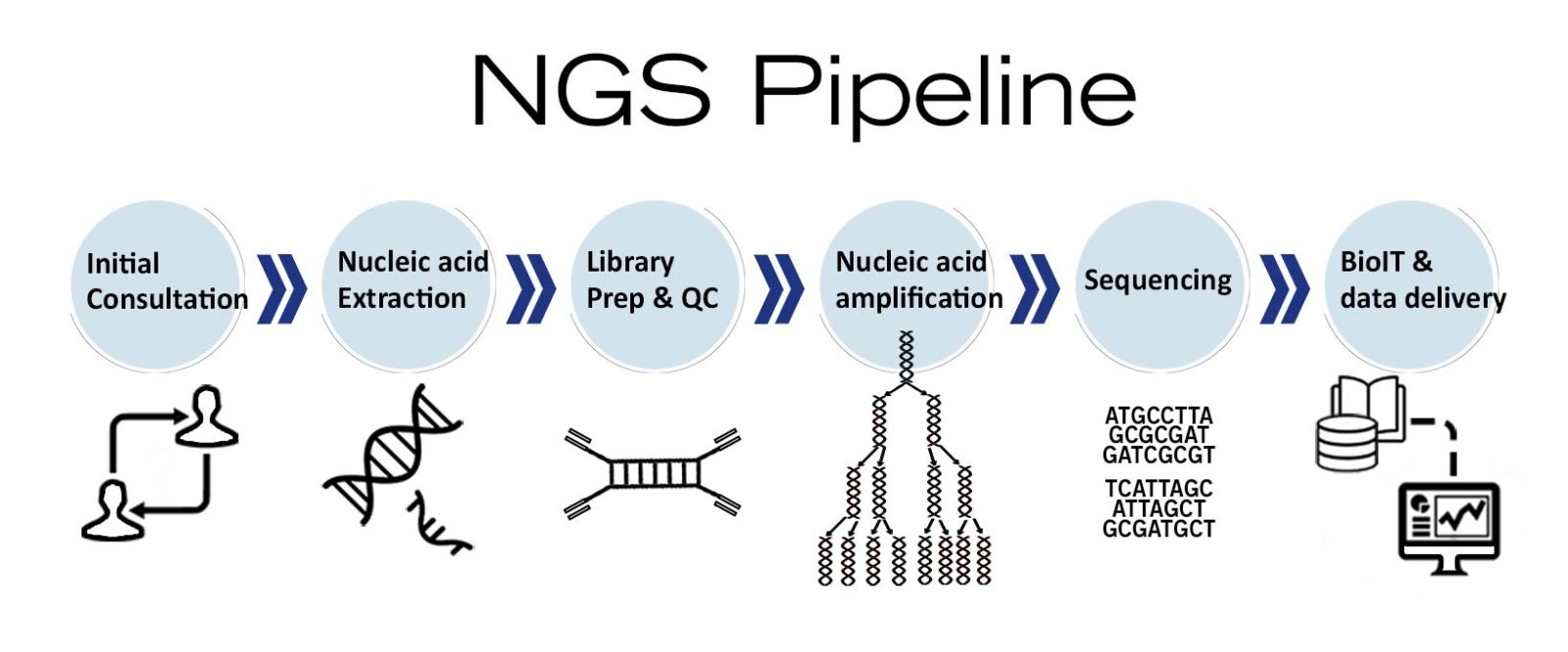 Nucleotidic variation
Panel BRIGHTcore évaluant 32 gènes d’interet
Results
7 genes of interest
27 genes => 9 protein coding
Conclusion
The genetic approach is essential to the understanding of the pathogenesis of heterogeneous disease such as POI
Cytogenomics and next generation sequencing are the most efficient methods to unveil genetics of POI.
Limitation: these study NEED replication, rendomization and case control population for reliable results.
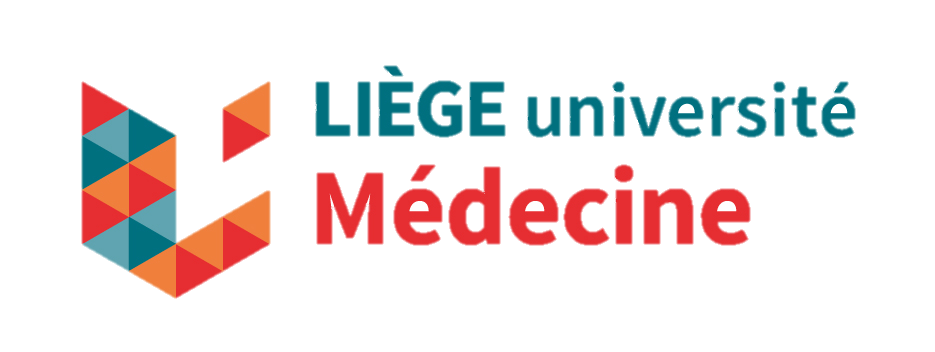 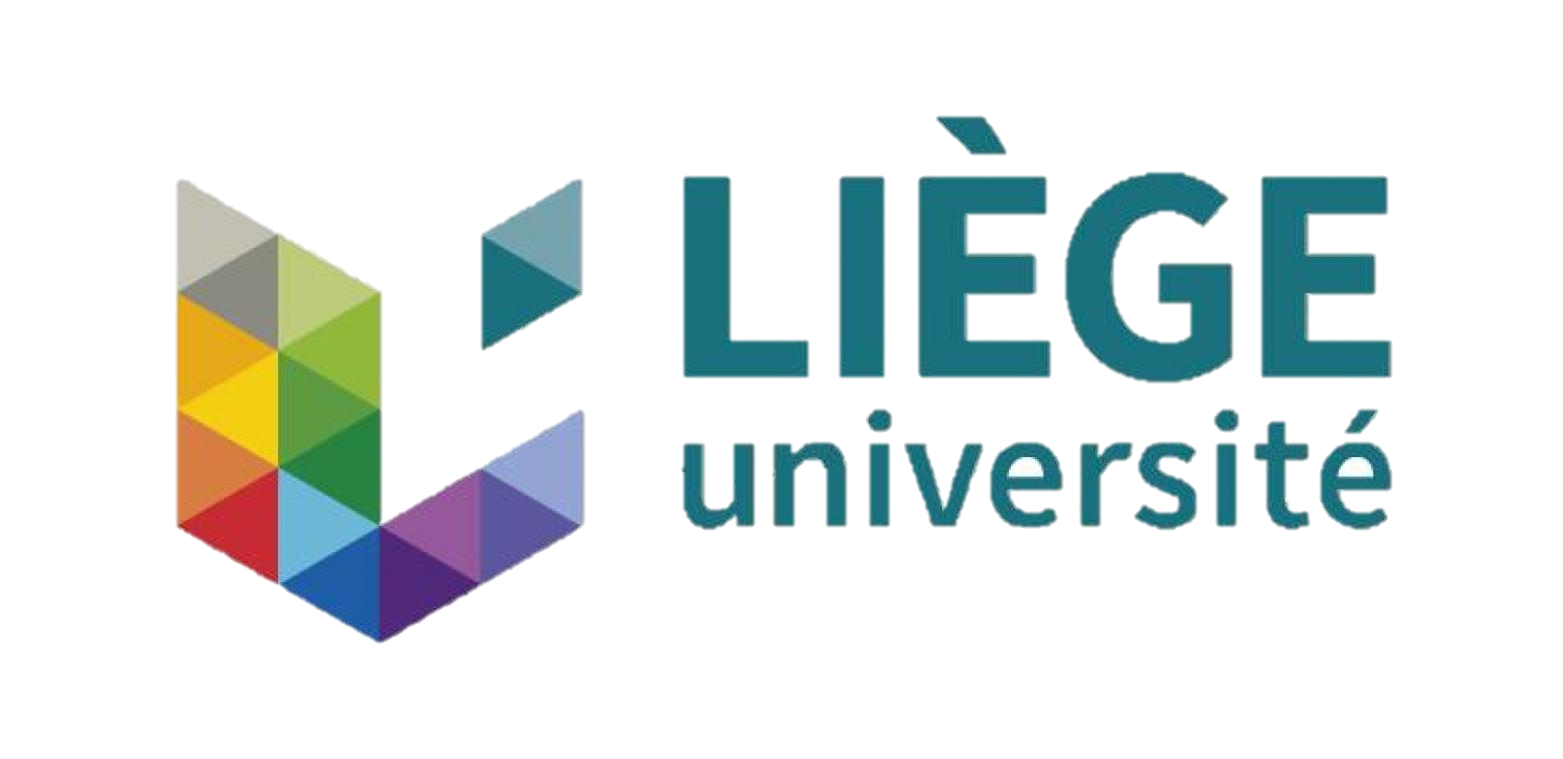 Thank you !
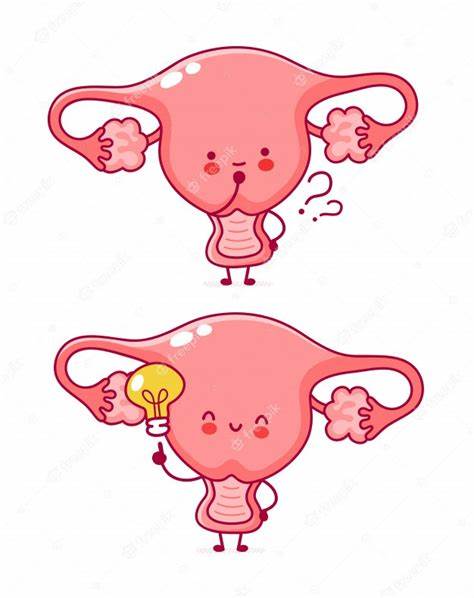